Serving on Groups That Make Decisions: A Guide for Families
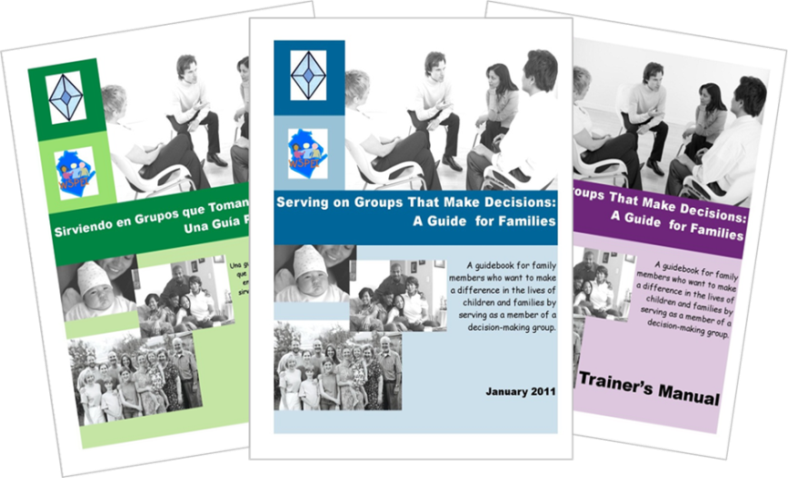 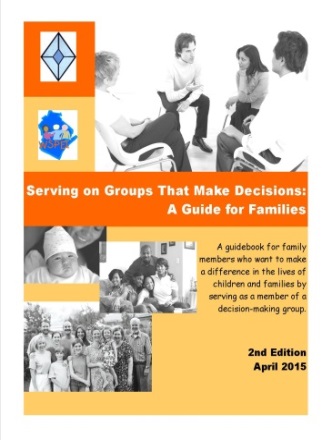 Presented by:
Name
Organization/Agency
www.servingongroups.org
[Speaker Notes: Slide #56:  Welcome and Introduction
  
Procedural Directions:
Have a copy of the Guidebook and the Training manual with you.
Make sure everyone has the materials needed for the presentation.
Ask if everyone can hear you and see the slides.
Introduce yourself and give a brief background of your experience (relevant to the group you are speaking to).
Address “housekeeping” such as restrooms, breaks, “parking lot”, group transitions, etc.

Presenter Notes:
Hello and welcome to this Serving on Groups that Make Decisions:  A Guide for Families training.  
My name is __insert name___ and I am the ___insert position__at _insert location__. 
*Give a brief background of your experience (relevant to the group you are speaking to). 
 
Activities]
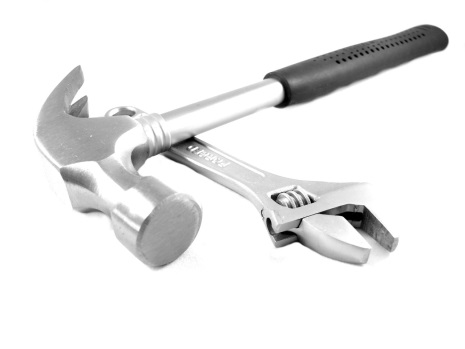 Section 4:Tools Groups Use
What are helpful tools groups use?
Meeting Facilitator/Leader
Ground Rules
Agenda
Meeting Minutes
Written Guidance
Open & Closed Sessions
Serving on Groups That Make Decisions
[Speaker Notes: Slide #57:  Section 4 Introduction
  
Procedural Directions:
Share information from the presenter notes.
If participants have a copy of the Guidebook, guide them to the appropriate section.

Presenter Notes:
In this section about the tools groups use, we really get into the nuts and bolts of how groups operate.  
Here is a list of tools groups use.  
In the following slides, we will discuss these tools in further detail.  

Activities]
Meeting Facilitator/Leader
Keeps discussions on track and on time
Makes sure everyone is able to share





			Ground Rules
Creates an atmosphere where thoughts and perspectives can be openly shared
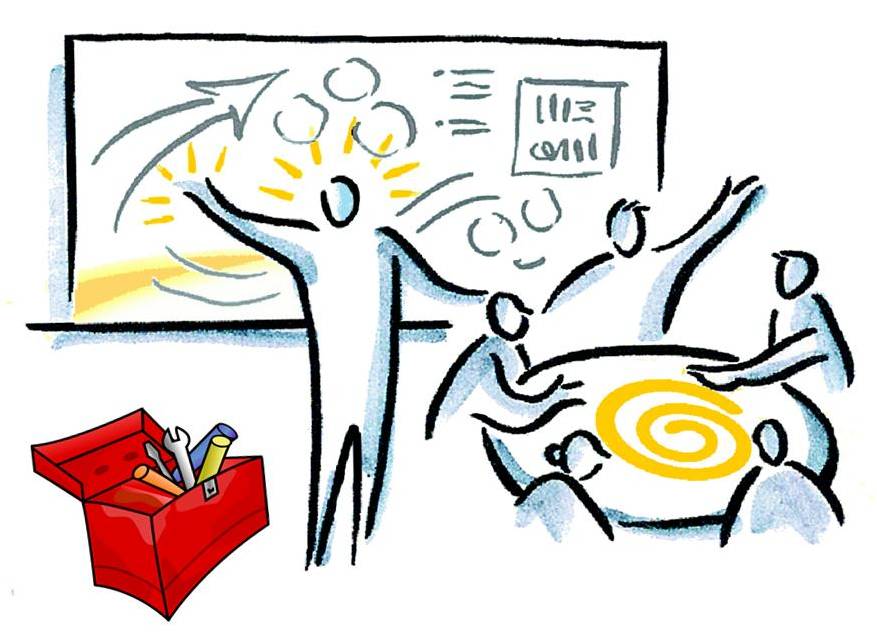 Serving on Groups That Make Decisions
[Speaker Notes: Slide #58:  Tools Groups Use
  
Procedural Directions:
Share information from the presenter notes.
Ask suggested activity question.

Presenter Notes:
A meeting facilitator/leader/chairperson keeps discussion going and makes sure everyone is able to share. 
To facilitate a meeting, there are some common strategies good facilitators have. (Information also found in Section 8). 
They make everyone feel comfortable and valued.
They encourage participation by all members.
They prevent or manage conflict.
They actively listen and observe the others in the group.
They ensure quality decisions are being made.
Finally, they make sure the meetings stay on track and the group is getting done what needs to be done.  

Ground rules create an atmosphere where thoughts and perspectives can be openly shared.  
Other terms for “ground rules” could include “working norms”, “group guidelines”, “group norms”, etc.
It is helpful if the groups agrees on the rules and reviews them and possibly posting them at the beginning of each meeting.  
Members may need reminders about the ground rules throughout the meetings too.  
Some examples of ground rules are:
speak openly and honestly
ask questions (sometimes families and others new to the group need that permission)
be additive, not repetitive
listen carefully and respectfully to each person (no sidebars)
keep comments brief and stay focused on task
turn cellphones to silent
start and end on time
explore differences respectfully and look for common ground
all shared information is confidential
Sometimes meetings are very formal and follow rules and procedures.  Other meetings are very informal and may feel more like a conversation.  It is important for groups to agree on how meetings will run.

Activities  
Question: What ground rules are important to you?]
Agenda
A roadmap for the meeting
Only include items to be discussed at the  meeting
Created by leader or executive committee
Serving on Groups That Make Decisions
[Speaker Notes: Slide #59:  Agenda
  
Procedural Directions:
Share information from the presenter notes.
Examples of a formal and informal agenda are found in the Guidebook on pages 27 and 28.

Presenter Notes:
An agenda is a roadmap for the meeting. 
Agendas can be formal or informal and should only included items to be discussed at the meeting.  
Agendas are created by the group’s leader or the executive (or steering) committee.
Many groups ask their members if they would like to add anything to the agenda before the meeting.  This is a good way to put your topics or issues in front of the group.  
Agendas are most useful if prepared in advance, preferably at least a few days before the meeting occurs.
They are also most useful if they are followed during the meeting!  
The meeting facilitator follows the agenda and does the following activities:
During the opening, the facilitator will welcome participants and allow for introductions.  They are responsible for setting the tone and pace of the meeting. 
The middle part of the agenda is where discussion and decisions occur.  The facilitator is responsible for keeping the group on task, assess the group's interest level, seek clarification of discussions and materials, provide feedback and enforce the ground rules.  It is important to keep things moving along smoothly.
The conclusion of the meeting is usually a wrap up time where the group will identify next steps.  This includes setting agenda items for the next meeting as well as a meeting date, time, and location.

Activities]
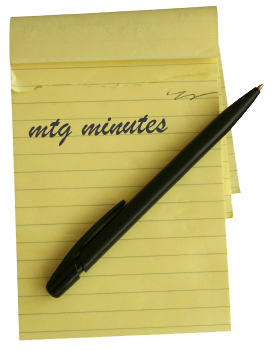 Meeting Minutes
Summary of the meeting
Records decisions and actions
Typed and distributed 
Previous meeting minutes may be approved at the next meeting

Reminder:  Still take your own notes!
Serving on Groups That Make Decisions
[Speaker Notes: Slide #60:  Meeting Minutes
  
Procedural Directions:
*Slide contains animation.  Click to emphasize reminder on slide.
Share information from the presenter notes. 
An example of meeting minutes is found in the Guidebook on page 30.

Presenter Notes:
At each meeting someone should be responsible for taking the meeting minutes or informal notes.  
They are the summary of what happened in the meeting and are the record of that meeting.  
They record the decisions that were made and the actions to follow-up on. 

One of your roles on a group will be to make sure that meeting minutes from the last meeting are accurate.  
Between meetings the minutes are typed and distributed to the members of the group for their review.  
At the beginning of each meeting, the previous meeting minutes will be reviewed.  
Corrections or additions may be made and then the minutes are “approved”.

Groups that receive any type of government funding should make sure that their meeting minutes are made available to the public in some way.  

Remember to still take your own notes of the meeting! 
  
Activities]
Meeting Time Management
If meetings continue to run over time, you may ask the group:

Is the agenda too full?
Do ground rules need to be established?
Does there need to be a ‘time keeper’?
Does more time need to be scheduled for meetings?
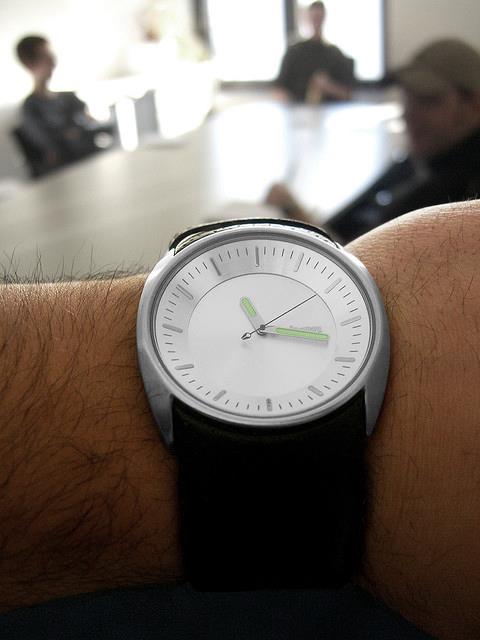 Serving on Groups That Make Decisions
[Speaker Notes: Slide #61:  Meeting Time Management
  
Procedural Directions:
Share information from the presenter notes and slide.

Presenter Notes:
If a meeting is running over the time limit, you could suggest that the topic be continued at the next meeting.
If meetings continue to run over time, you may ask the group: 
Is the agenda too full? 
Do ground rules need to be established?
Does there need to be a “time keeper”?
Does more time need to be scheduled for meetings? 

Activities]
Written Guidance
Helps individuals interact with the group
May include:
Bylaws
Policies
Procedures & Protocols
Compacts
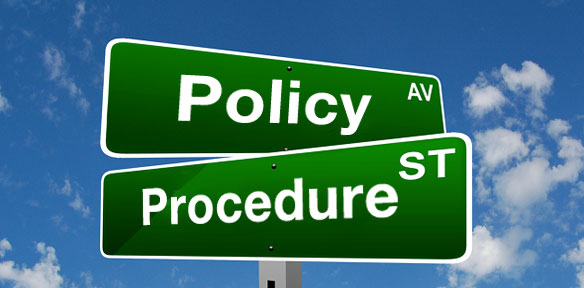 Serving on Groups That Make Decisions
[Speaker Notes: Slide #62:  Written Guidance
  
Procedural Directions:
Share information from the presenter slides.
Conduct suggested activity.

Presenter Notes:
Written guidance helps individuals know how to interact with the group. 
All of the business your group does must conform with group's written guidance. 
Written guidance may include the following.
Bylaws which are designed to help a group function in an orderly manner and can be considered the group's operating manual.  

Policies differ from rules or laws.  While laws can compel or prohibit a behavior, a policy typically guides actions toward those that are most likely to achieve a desired outcome.”.  Robert's Rules of Oder for meetings is a policy.

Procedures and protocols are detailed, step-by-step instructions instructing how to complete a specific task. While policies describe the rules of an organization, a procedure describes in detail how a policy is translated into action. Both policies and procedures contribute to the overall efficiency and effectiveness of an organization by providing clearly written operational standards or guidelines. They are usually developed by those who oversee carrying out those decisions. 

Compacts are like agreements.  Groups can find it helpful to write a statement of common purpose, goals, and actions they will commit to.  By writing the information down and having everyone sign the agreement, it becomes very clear how they will share the responsibility.  Reviewing the compact will help keep the group focused and also helps them see what they have accomplished together. 
  
Activities  
Activity:  Scavenger Hunt]
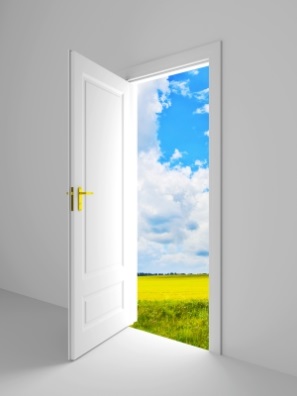 Open vs. Closed
Open Meetings
Open to ANYONE 
Public is invited to LISTEN to group’s discussion
Public may share their views on the topics
Refer to written guidance regarding public participation

Closed Sessions
Used when not appropriate for non-members 
Topics that should be in closed sessions: 
Personnel Issues
Confidential Information
Serving on Groups That Make Decisions
[Speaker Notes: Slide #63:  Open vs. Closed Meetings
   
Procedural Directions:
Share information from presenter notes and slides.

Presenter Notes:
Some groups are required to conduct their meetings openly.  There are times, though, that a group may need to discuss issues privately.
Open meetings are open to anyone who wants to attend.  
The public is invited to listen to the group’s discussion.
They MAY also be given an opportunity to share their views on topics during a scheduled public participation time (also known as public comment, citizen forum, or citizen input).  
Open meetings build trust and credibility in your work as a group.
Closed sessions may be used by a group when it is not appropriate for the public or non-members to listen to discussion on an agenda item.  There are certain topics that groups need to deal with in closed sessions.  They are personnel issues and confidential information.  
Meeting minutes should not detail closed session topics.  Instead they may simply state that group went into closed session at, say, 3:30pm to discuss confidential information. 

Activities]
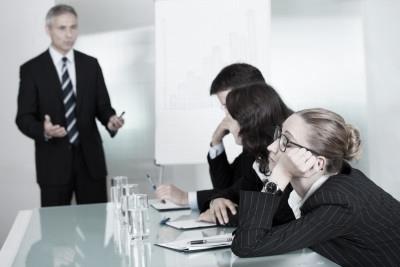 Common Reasons for Unproductive Meetings
Participants aren’t prepared
No agenda in advance
Group doesn’t follow agenda
Not everyone considers themselves “participants”
Data is lacking or decisions made not based on data
No action items are highlighted 
No timelines or deadlines
No follow-ups
Serving on Groups That Make Decisions
[Speaker Notes: Slide #64:  Unproductive Meetings
 
Procedural Directions:
Share example from presenter notes of the MCI network study.
Allow time for participants to review the list of reasons for unproductive meetings.
Ask suggested activity question.

Presenter Notes:
Most professionals who meet on a regular basis admit to daydreaming (91%), missing meetings (96%) or missing parts of meetings (95%). A large percentage (73%) say they have brought other work to meetings and 39% say they have dozed during meetings.  (A network MCI Conferencing White Paper, Meetings in America: A study of trends, costs and attitudes toward business travel, teleconferencing, and their impact on productivity (Greenwich, CT: INFOCOMM, 1998), 10.)
 
There are many reasons why meetings are unproductive.  
Some common reasons are…
participants aren’t prepared the meeting, 
an agenda isn’t given in advance,  
the group doesn’t follow the agenda, 
not everyone feels like their voices are being heard, 
data is lacking or not used in making decisions, 
no action items are given, 
or if there are action items, no timelines, deadlines or follow-ups are set.  
 
Activities  
Question:  Do any of these reasons for unproductive meetings resonate with you?]
Section 4 Resources
How to Facilitate Your First Meeting (Video 6:07) https://www.youtube.com/watch?v=oPZJQ-Mhwq0
How to Run a Virtual Meeting (Video 5:07) https://www.youtube.com/watch?v=NPVTLroz2Ck
Ground Rules for Effective Meetings (Video 6:51) https://www.youtube.com/watch?v=Mm5YLxZrdgk
8 Ground Rules for Great Meetings https://hbr.org/2016/06/8-ground-rules-for-great-meetings
Mind Tools on problem solving, decision making, and practical creativity http://www.mindtools.com/pages/article/newTMC_00.htm
How To Write Minutes of Meeting Effectively https://www.lifehack.org/804185/meeting-minutes
How to Write a Good Board Report https://blog.joangarry.com/board-report-template/
Serving on Groups That Make Decisions
[Speaker Notes: Slide #65:  Section 4 Resources
   
Procedural Directions:
Highlight 1 or 2 online resources listed on the slide. 
Have one or two web links accessible and ready to show. 

Presenter Notes:
How to Facilitate Your First Meeting (Video 6:07) https://www.youtube.com/watch?v=oPZJQ-Mhwq0
How to Run a Virtual Meeting (Video 5:07) https://www.youtube.com/watch?v=NPVTLroz2Ck
Ground Rules for Effective Meetings (Video 6:51) https://www.youtube.com/watch?v=Mm5YLxZrdgk
8 Ground Rules for Great Meetings https://hbr.org/2016/06/8-ground-rules-for-great-meetings
Mind Tools on problem solving, decision making, and practical creativity http://www.mindtools.com/pages/article/newTMC_00.htm
How To Write Minutes of Meeting Effectively https://www.lifehack.org/804185/meeting-minutes
How to Write a Good Board Report https://blog.joangarry.com/board-report-template/
Activities  
Handout:  Guidebook Sectional Resource List]
Section 4 Resources
Four Major Causes for Zoom Fatigue & Their Solutions https://www.forbes.com/sites/francesbridges/2021/03/30/stanford-researchers-identify-four-major-causes-for-zoom-fatigue-and-their-solutions/?sh=3b98d07157d7
Wisconsin’s Open Meetings Law https://www.doj.state.wi.us/sites/default/files/office-open-government/Resources/OML-GUIDE.pdf
Nonprofit Bylaws (Templates) https://form1023.org/how-to-draft-nonprofit-bylaws-with-examples
Why You Should Put Policies & Procedures in Writing https://www.mml.org/pdf/resources/publications/ebooks/GLV_Hamdbook_by_chapter/CH%2013%20Importance%20of%20Written%20Policies%20and%20Procedures%20x.pdf
Policies and Procedures http://www.mycommittee.com/BestPractice/Committees/Policiesandprocedures/tabid/248/Default.aspx
Policies & Procedures Handbook (Americorps Sample) https://www.americorps.gov/sites/default/files/document/Member%20Handbook-2021_10.28.21_1.pdf 
Mind Tools http://www.mindtools.com/pages/article/newTMC_00.htm
Serving on Groups That Make Decisions
[Speaker Notes: Slide #65:  Section 4 Resources
   
Procedural Directions:
Highlight 1 or 2 online resources listed on the slide. 
Have one or two web links accessible and ready to show. 

Presenter Notes:
Four Major Causes for Zoom Fatigue & Their Solutions https://www.forbes.com/sites/francesbridges/2021/03/30/stanford-researchers-identify-four-major-causes-for-zoom-fatigue-and-their-solutions/?sh=3b98d07157d7
Wisconsin’s Open Meetings Law https://www.doj.state.wi.us/sites/default/files/office-open-government/Resources/OML-GUIDE.pdf
Nonprofit Bylaws (Templates) https://form1023.org/how-to-draft-nonprofit-bylaws-with-examples
Why You Should Put Policies & Procedures in Writing https://www.mml.org/pdf/resources/publications/ebooks/GLV_Hamdbook_by_chapter/CH%2013%20Importance%20of%20Written%20Policies%20and%20Procedures%20x.pdf
Policies and Procedures http://www.mycommittee.com/BestPractice/Committees/Policiesandprocedures/tabid/248/Default.aspx
Policies & Procedures Handbook (Americorps Sample) https://www.americorps.gov/sites/default/files/document/Member%20Handbook-2021_10.28.21_1.pdf 
Mind Tools http://www.mindtools.com/pages/article/newTMC_00.htm

Activities  
Handout:  Guidebook Sectional Resource List]